Post-silicon Timing Diagnosis Made Simple using Formal Technology
Daher Kaiss, Jonathan Kalechstain

Formal Engines and Technologies Team
Core CAD Technologies
Intel Corp. - Haifa
Agenda
Motivation

Speed path debug at Intel

Introducing our tool: NGSPA
Next Generation Speed Path Analyzer

Results

Challenges and next steps
Static Timing Analysis
An important pre-silicon design activity

Pros: Aims to compute the expected timing to a digital circuit without requiring simulation

Cons: miscorrelation between the pre. and post silicon behaviors
usage of simplified delay models:
limited ability to consider the effects of logical interactions between signals 

Result: about 5% of the chip frequency is achieved by post silicon speed path debug
Post-silicon Speed Debug
Time consuming process
Hundreds of speed paths for some chips

Based on Laser Assisted Device Alternation (LADA)
Costly machines (>$1 Million per machine)
Requires skilled operators 
Serial process
Some units might be burnt/broken

TTM requirements sometimes cause projects to go with low GHz
How it was done so far
Validation
Debug Each Failure
Si. Debug
Collect All Failures
Bug Fix
Timing Domains
A timing domain is a set of HW devices controlled by a common clock
Combinatorial 
Block
Combinatorial 
Block
Combinatorial 
Block
DST clock domain
SRC clock domain
Optical Probing
What is NGSPA?
Next Generation Speed Path Analyzer
A new CAD tool for preforming speed path isolation
Enables replacing >$1M optical probing (LADA) machines with CAD application running on a $1K x86 server
NGSPA
Optical Probing
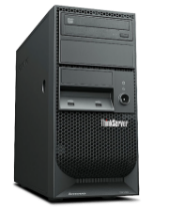 Saving machine cost
Saving machine operators resource
From serial LADA execution  Parallelized CAD
From burnt/broken units  Deterministic SW
Inputs to NGSPA
Gate level schematic model (Structural Verilog)

A trace produced by simulating a trace on the RTL
Either RTL simulation (~overnight)
Or, Emulation trace (~2 hours)

Failing scan and failing cycle

Path length 
10-20 cycles

Source and Destination timing domains
How it works
Failing Scanout
CORE
CORE
A
B
Block1
SRC
Block2
Block4
DST
Block5
Block6
Block3
SRC Domain
DST Doamin
A speed path
SRC 
domain
DST
domain
Scan
Inputs
Not widely inserted
Our approach for isolating speed paths
Reproduce the functional behavior of the speed path
Instead of silicon debug, we use the logical model of the design

Assumptions:
The speed path was triggered by a logic transition at one of the sequentials in the source domain
Using SAT for Backward propagation
X
1
0

X
1

1
X
1

1
0
0
X
0

Finding Speed paths
Scan
SRC
Scan
Scan
DST
Scan
[v0,v1,…, vj, .. vk]
Scan
SRC
DST
SRC
Inp1
Same inputs with same values
Inp2
Stimuli from Trace
Same free inputs
Scan
SRC
Scan
Scan
DST
Scan
Only one selector is high
[?,?,…, NOT vj, .. ?]
Scan
SRC
DST
SRC
Inp1
Inp2
Flipping Scanat scanout_phase(=j)
First Challenge: Reconverging logic
[F]
[F]
A
Out [F]
[T]
In a more general way
Scan
SRC
f
Handling Reconverging Paths
Scan
f
SRC
Scan
SEL-2
f
SEL-1
SEL-3
Mutex (SEL-2, SEL-3)
Second Challenge: Dealing with complexity
CORE
A
B
Block1
SRC
Block2
Block4
DST
Block5
Block6
Block3
Iterative Cone Expansion
Iterative Cone Expansion
Failing Scan
j
j
j
j
j-1
j-2
j-3
j-4
Results
How speed paths looks like
SRC
DST
SRC
S
SRC
DST
SRC
DST
A
B
SRC
Results
Progress so far
>90% of the optical probing activity was saved

One of two LADA machines in the debug lab will be released

Work on progress deployment this technology across Intel

Limitations:
No failing scan was detected, despite the fact that the test failed
Future work
Can we drop the need for RTL simulation/emulation and use scan dump traces only?
Pros: faster TAT
Cons: less observability

Use same technology for yield analysis
Summary
NGSPA is one of the great examples demonstrating the glory of formal verification
Ability to replace laser based machines with CAD

Same technology can be applied to other adjacent areas like : fault isolation & glitch detection

Formal technologies (SAT and SMT) are being deployed in other interesting areas in Intel
Tester scheduling, layout routing and filling and others
Thank You